External Interfaces
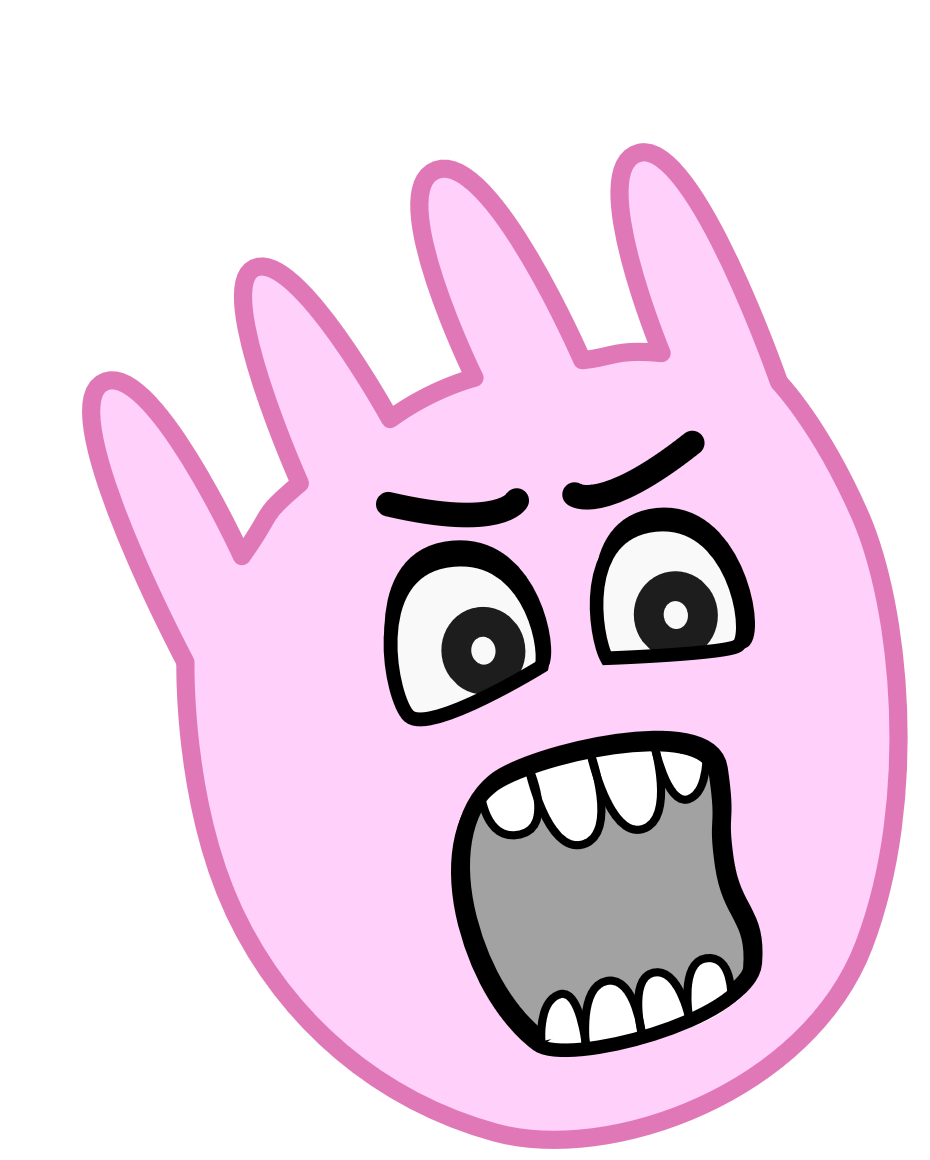 External Interfaces: things to discuss
Experiences of streaming to Mantid (Matthew)
FlatBuffers Schemata
Do we need a NeXus file reader?
Pulse information
The Experiment Control Program (ECP)
The Configuration Service (Afonso)
External Risks
Any outstanding questions on the board
ISIS: data to Mantid
Detectors
Instrument Control Program
(Aggregator)
Data Acquisition Electronics
NeXus File
Metadata
SE Data
(SECI/IBEX)
SQL Database
Kafka
Mantid
FlatBuffers Schemata I
Could be considered as the “APIs” for the various parts of the pipeline
Should we treat it as such? For example: should changes have to go through “change control”?
Should the schema have its own repository?
Use like a Git submodule?
FlatBuffers Schemata II
Can we come up with a common schema for all?
epics-forwarder – no reason to differ across facilities?
Event data – I don’t know
Would it be possible to have a common core with facility specific stuff added?
Metadata?

Would it help to look at what NeXus does?
Do we need a NeXus file reader?
Of course we do! For reading the files
Are you sure?
Yes, but… wait, is this a trick question?
I don’t know, is it?
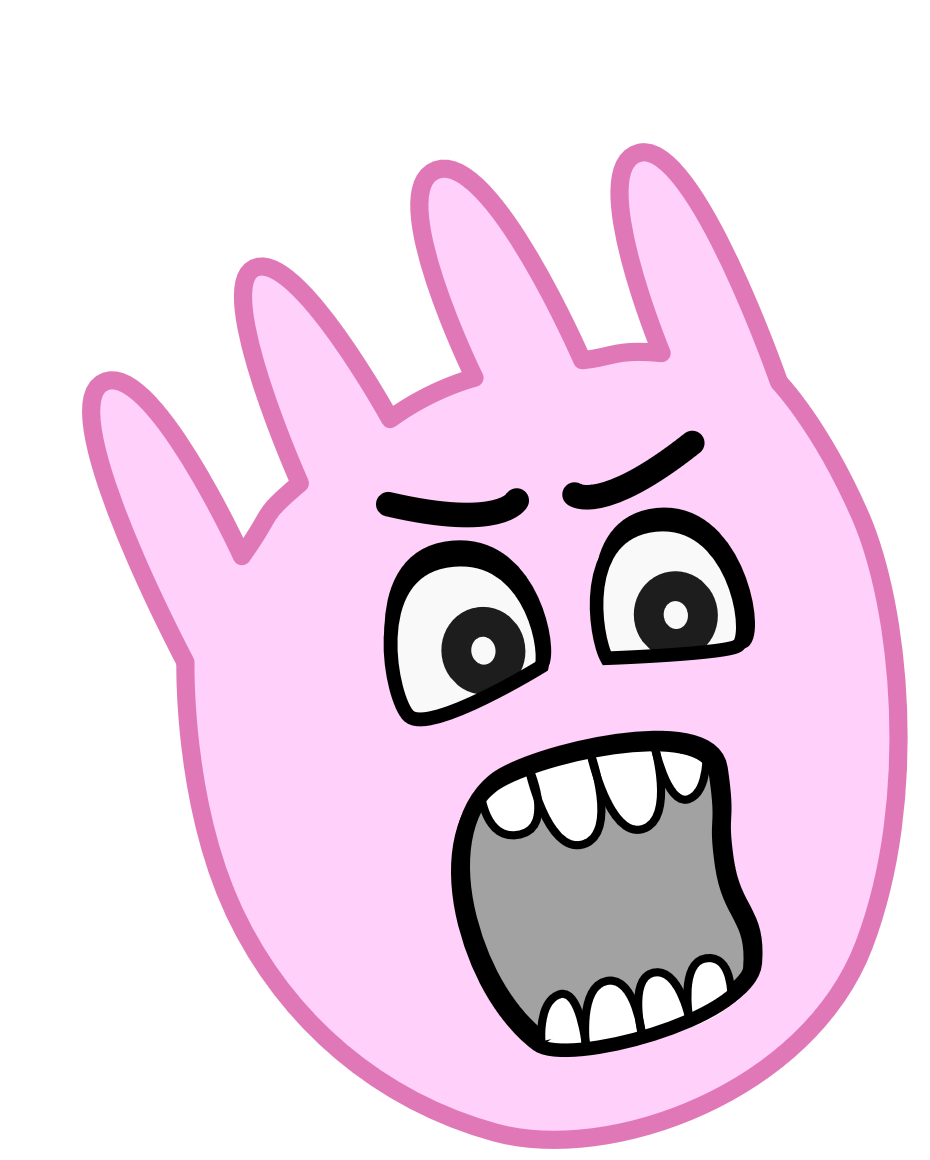 Aaaaaahhhhhh!
Pulse information
How will things like the proton charge per pulse be delivered?
For example: at ISIS it comes through the data acquisition electronics
Will it come from ICS via EPICS?
The ECP
It has been mentioned a few times already, but are there any:
Any news?
Questions we need answering?
The Configuration Service
External risks and mitigation
For example, what happens if:
Someone pulls the network cable out?
The file writer becomes sentient?
…
Somebody may ask us at some point
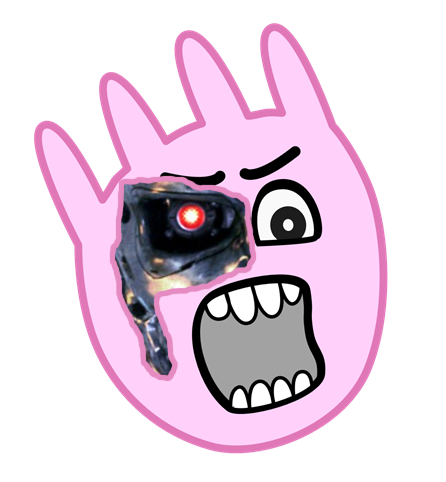 Hasta la udder, baby!
Outstanding questions